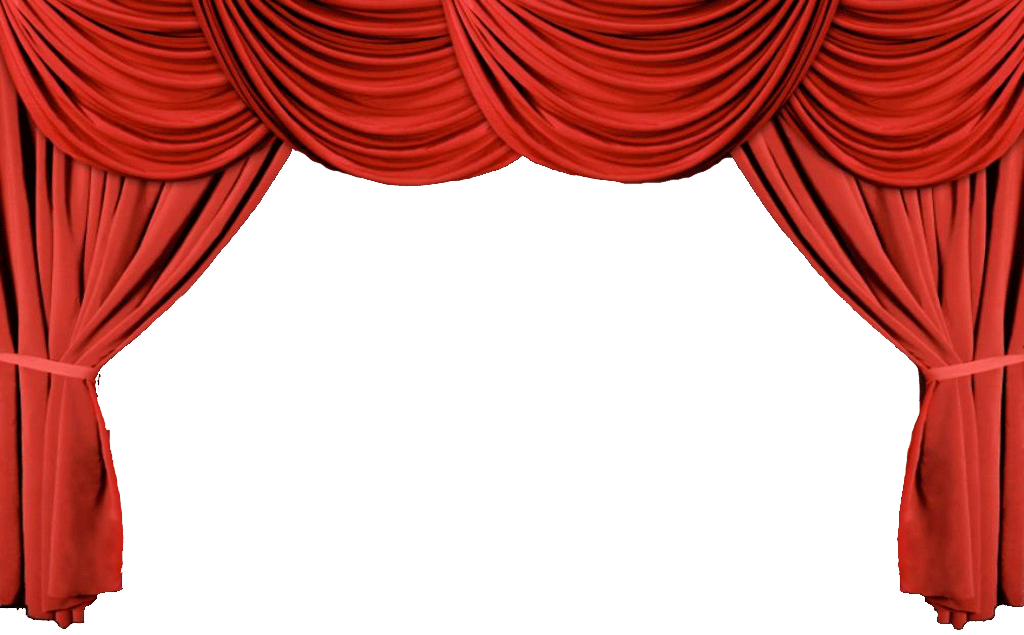 Capítulo 5.2Las artes dramáticas
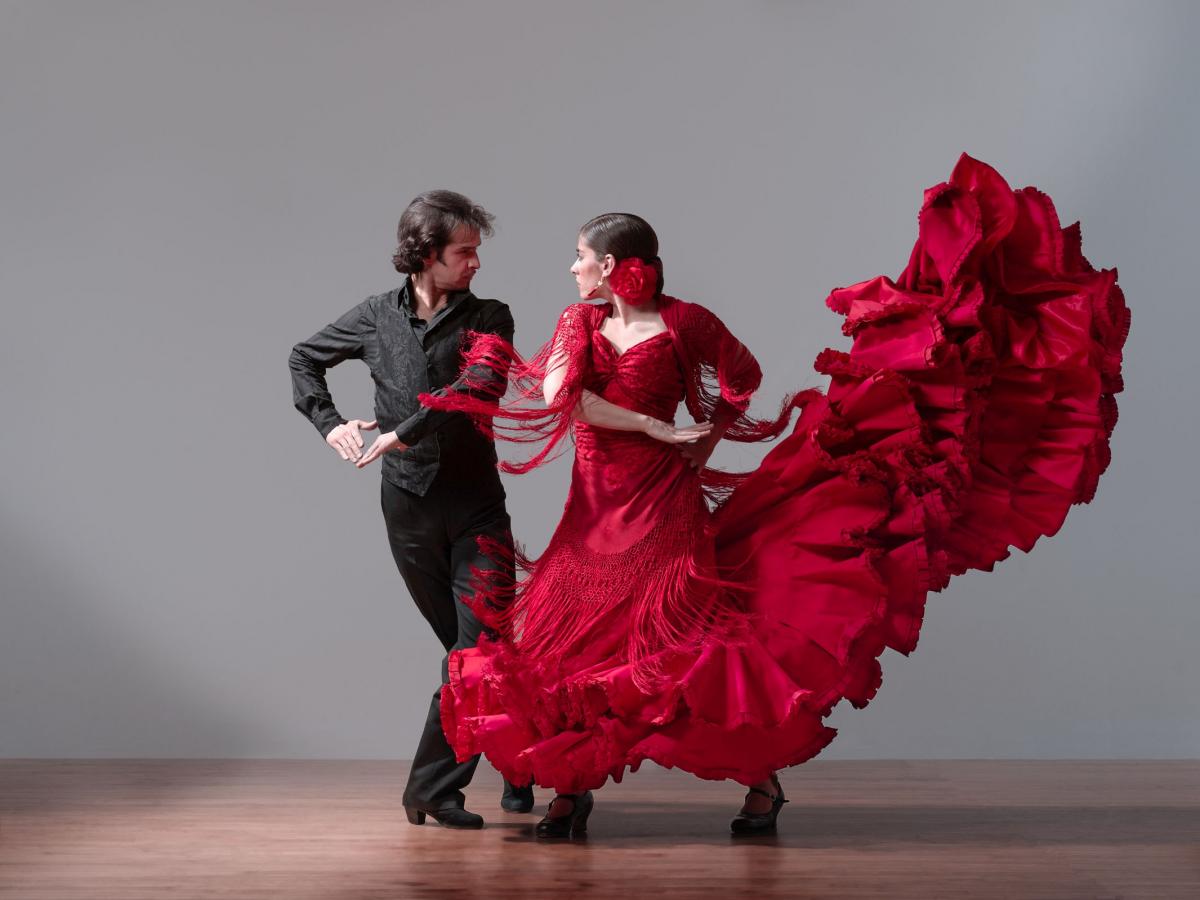 La danza
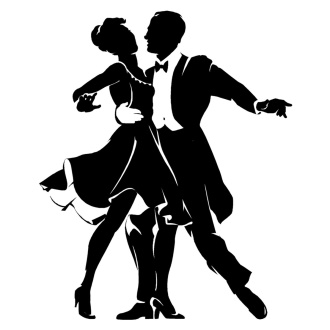 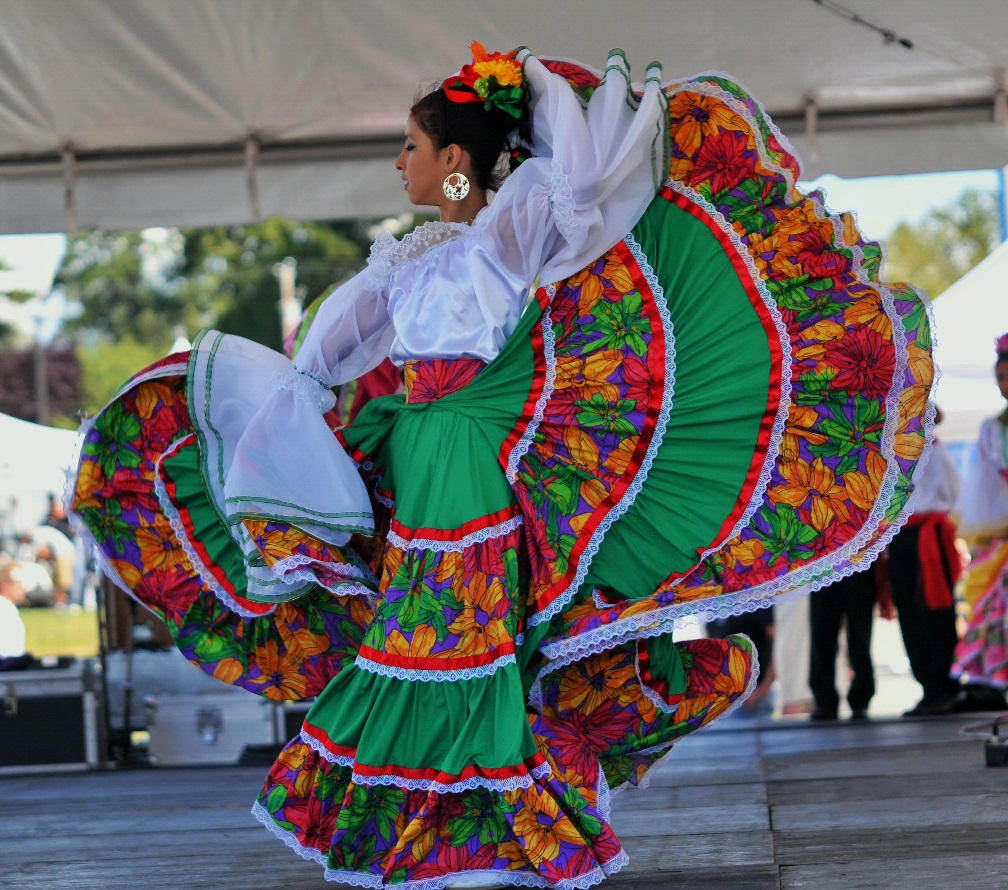 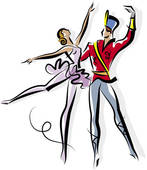 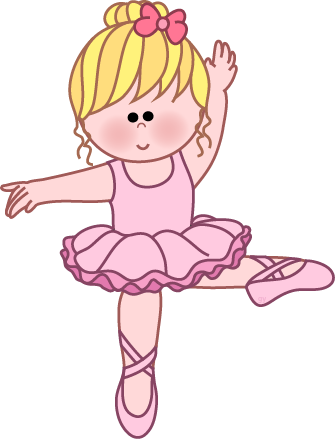 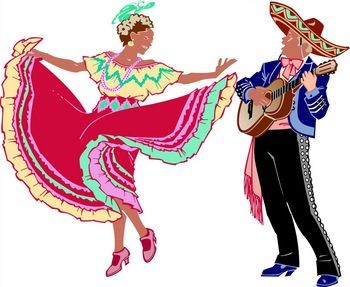 El baile folclórico
El (La) bailarín
El ballet
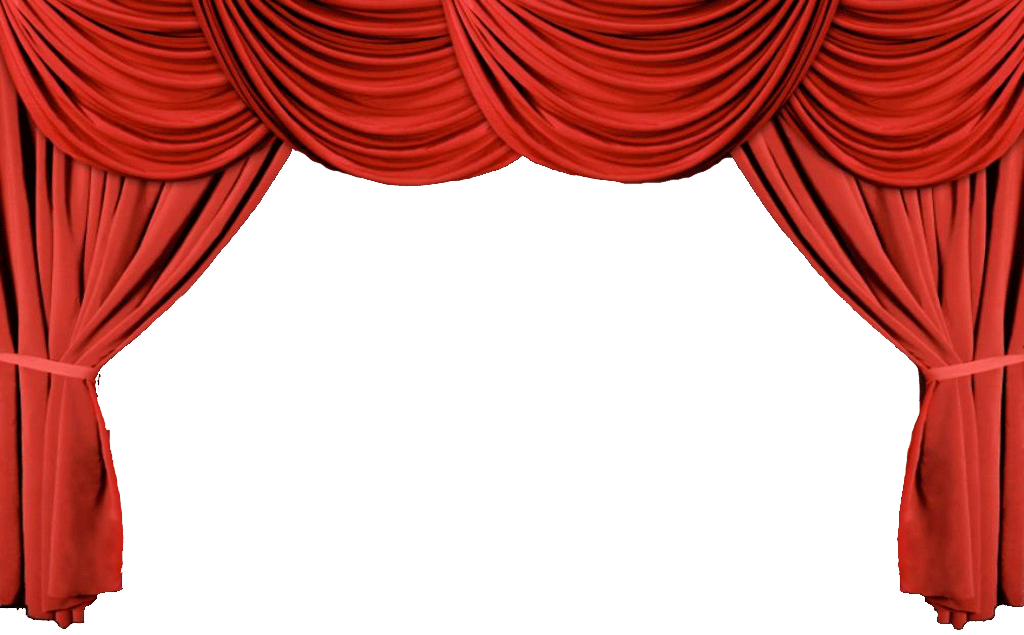 La música
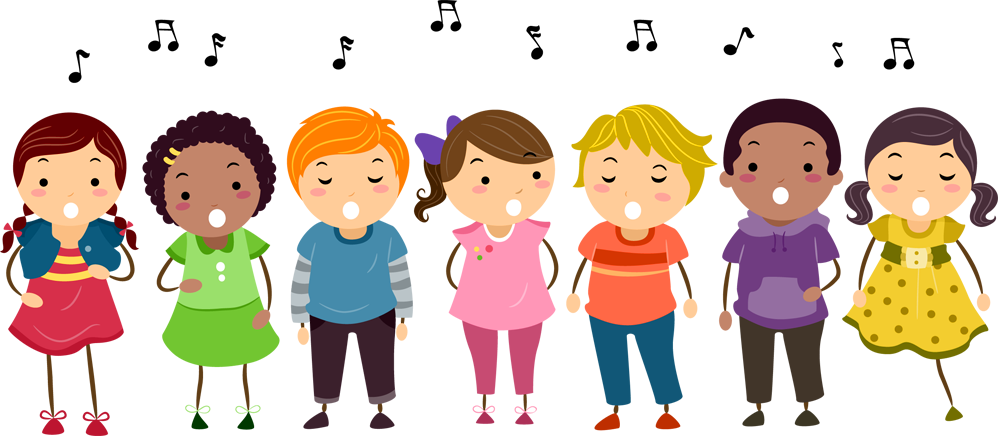 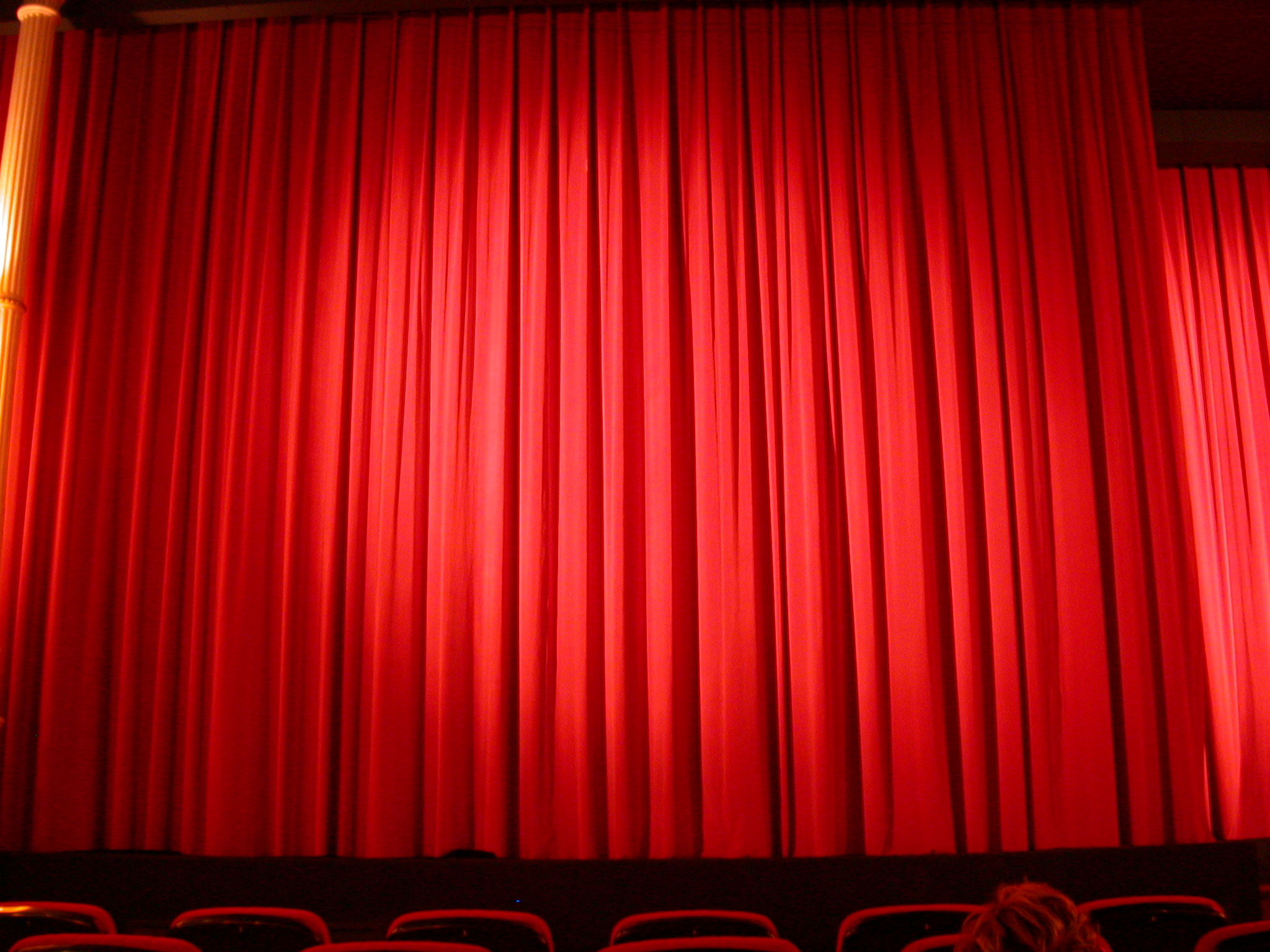 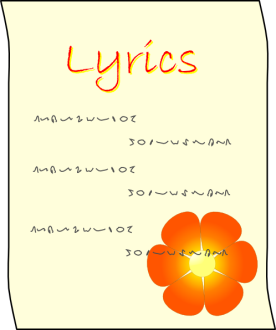 La canción
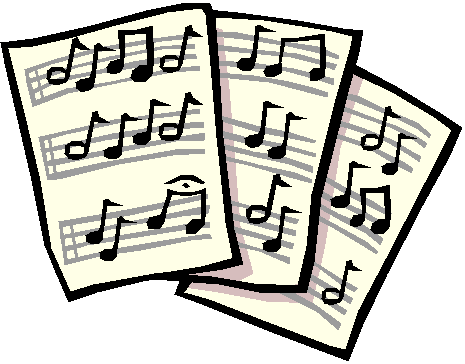 El (La) cantante
La letra
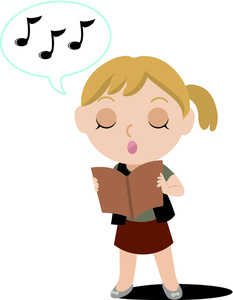 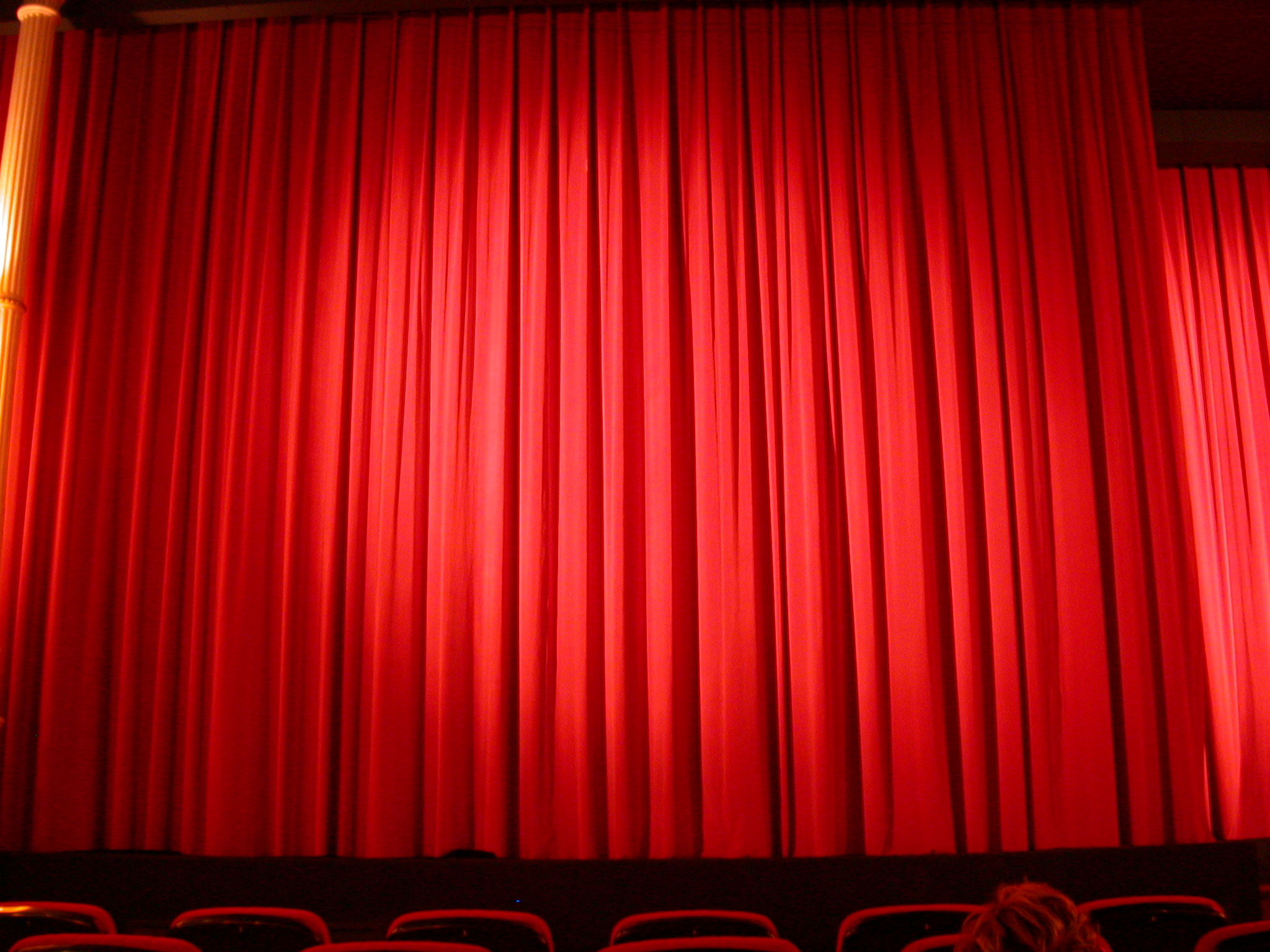 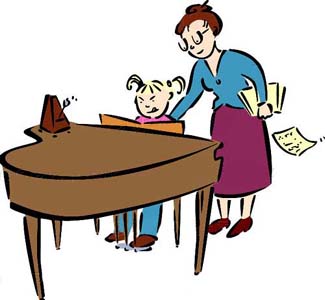 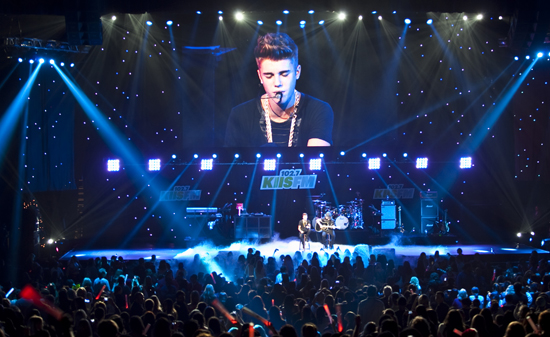 El ensayo
El concierto
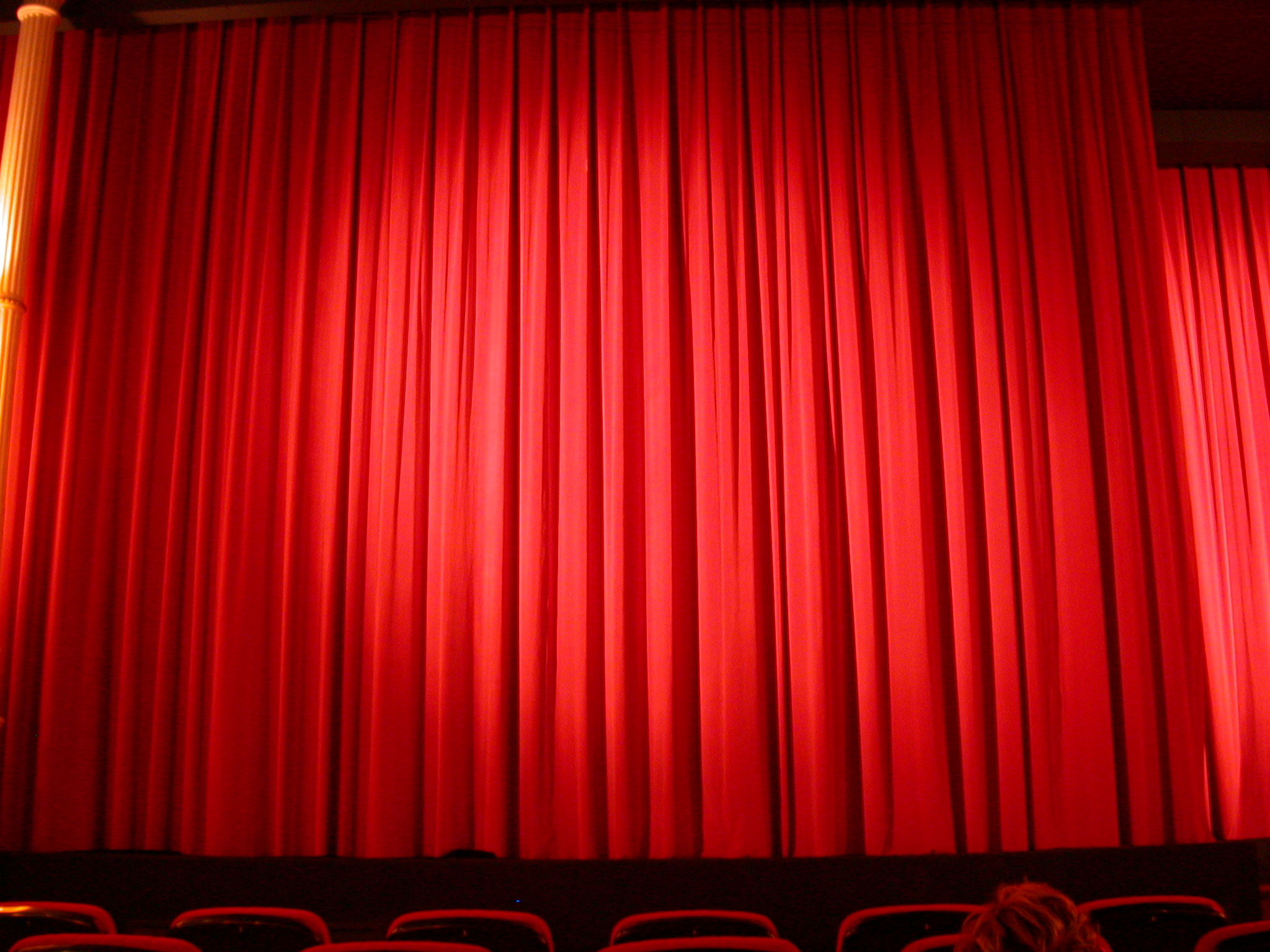 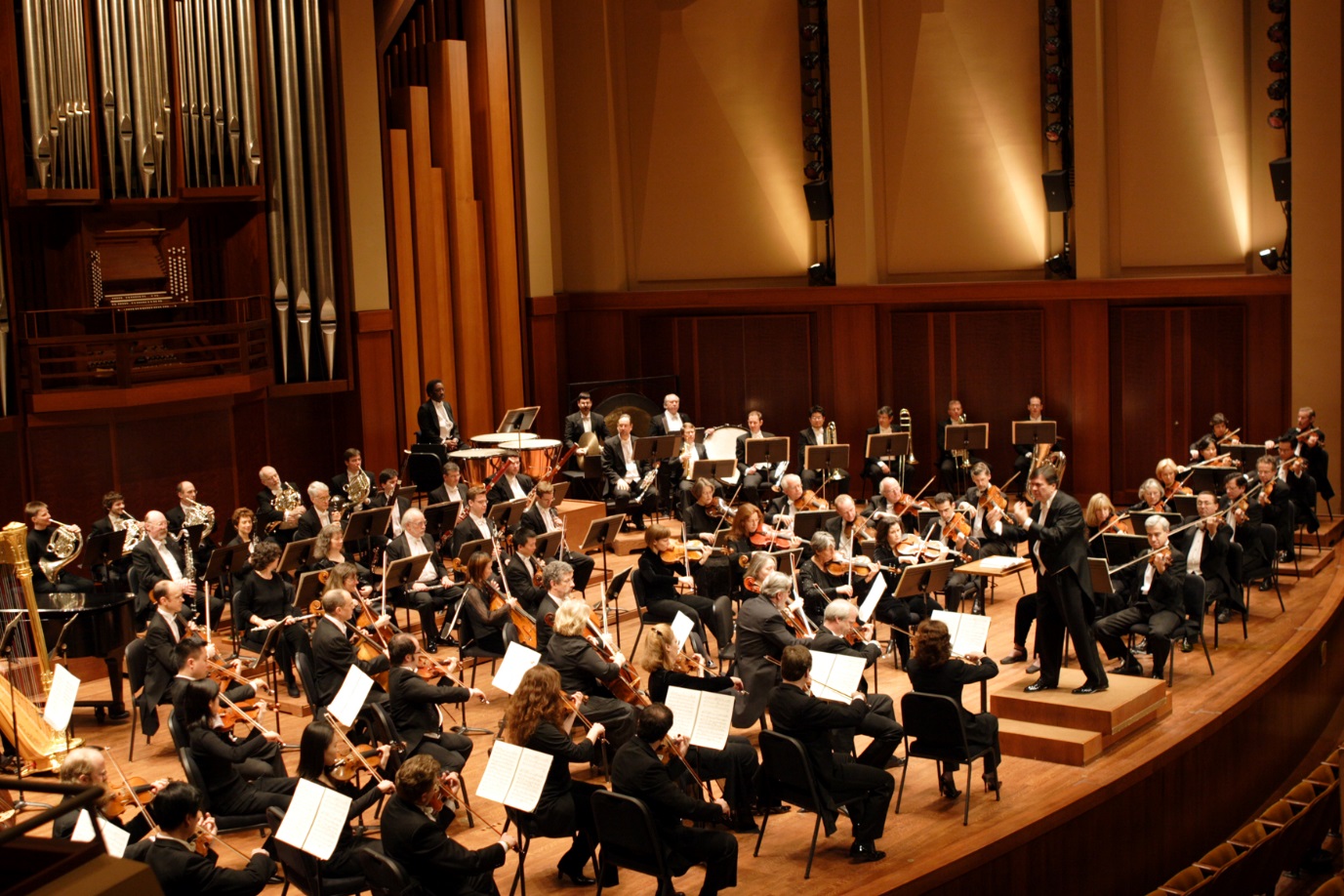 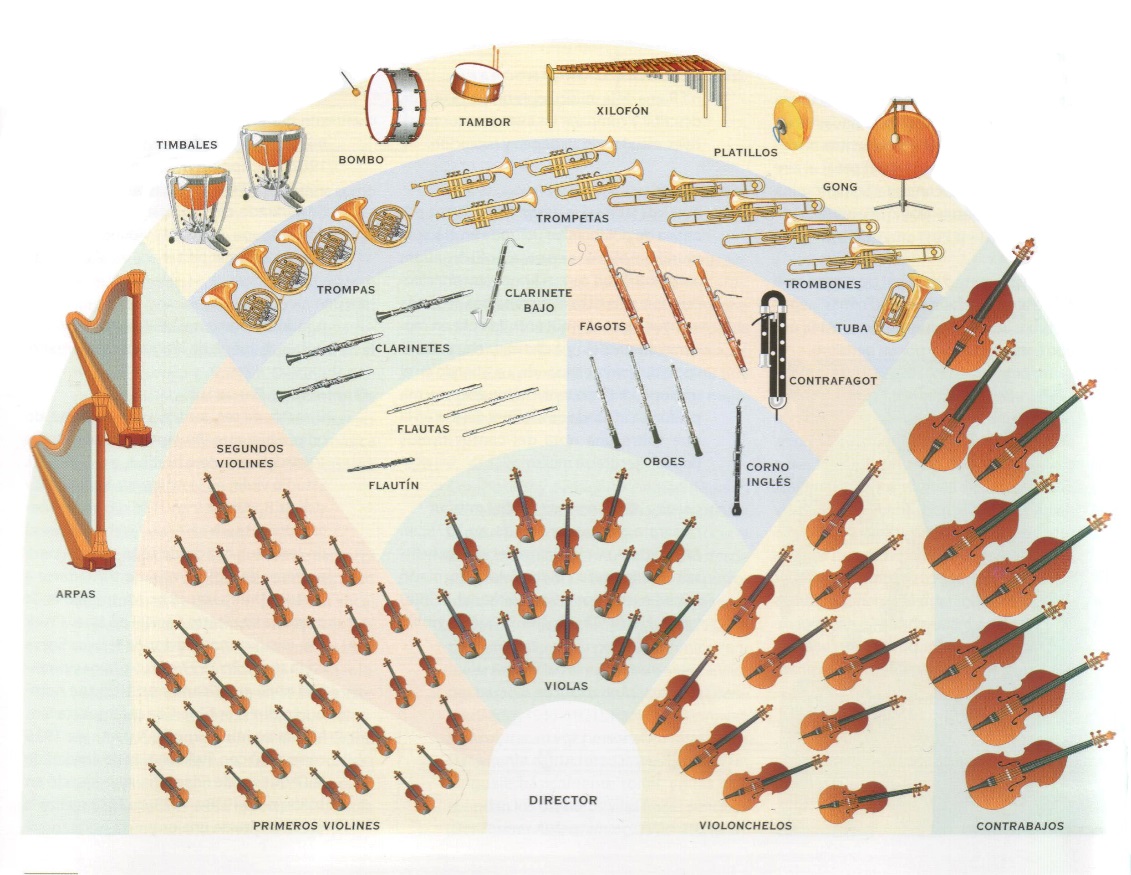 La sinfónica
La orquesta
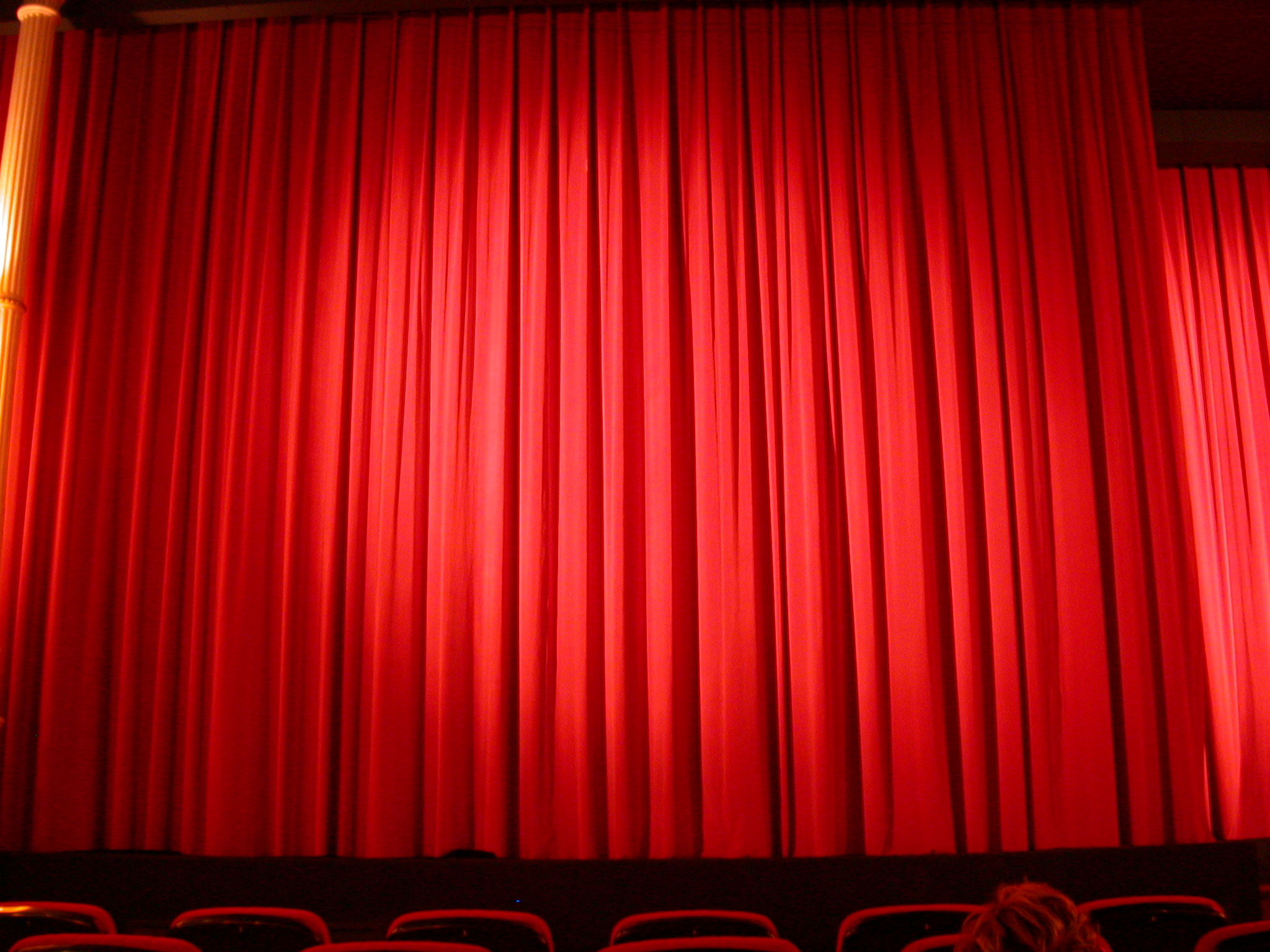 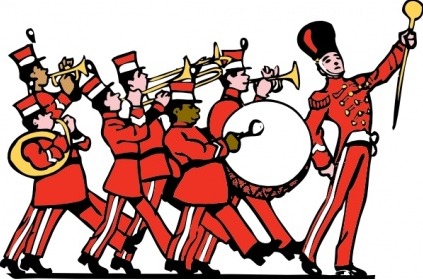 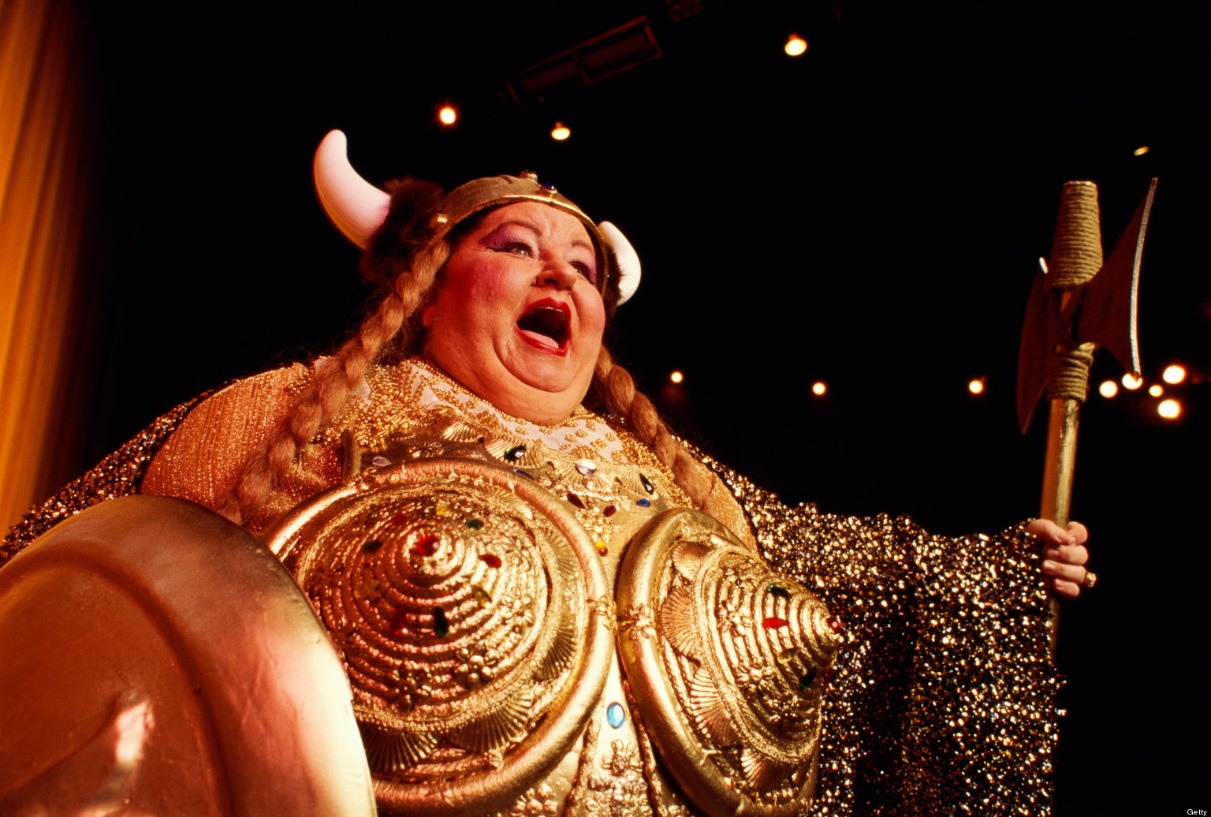 La banda
La ópera
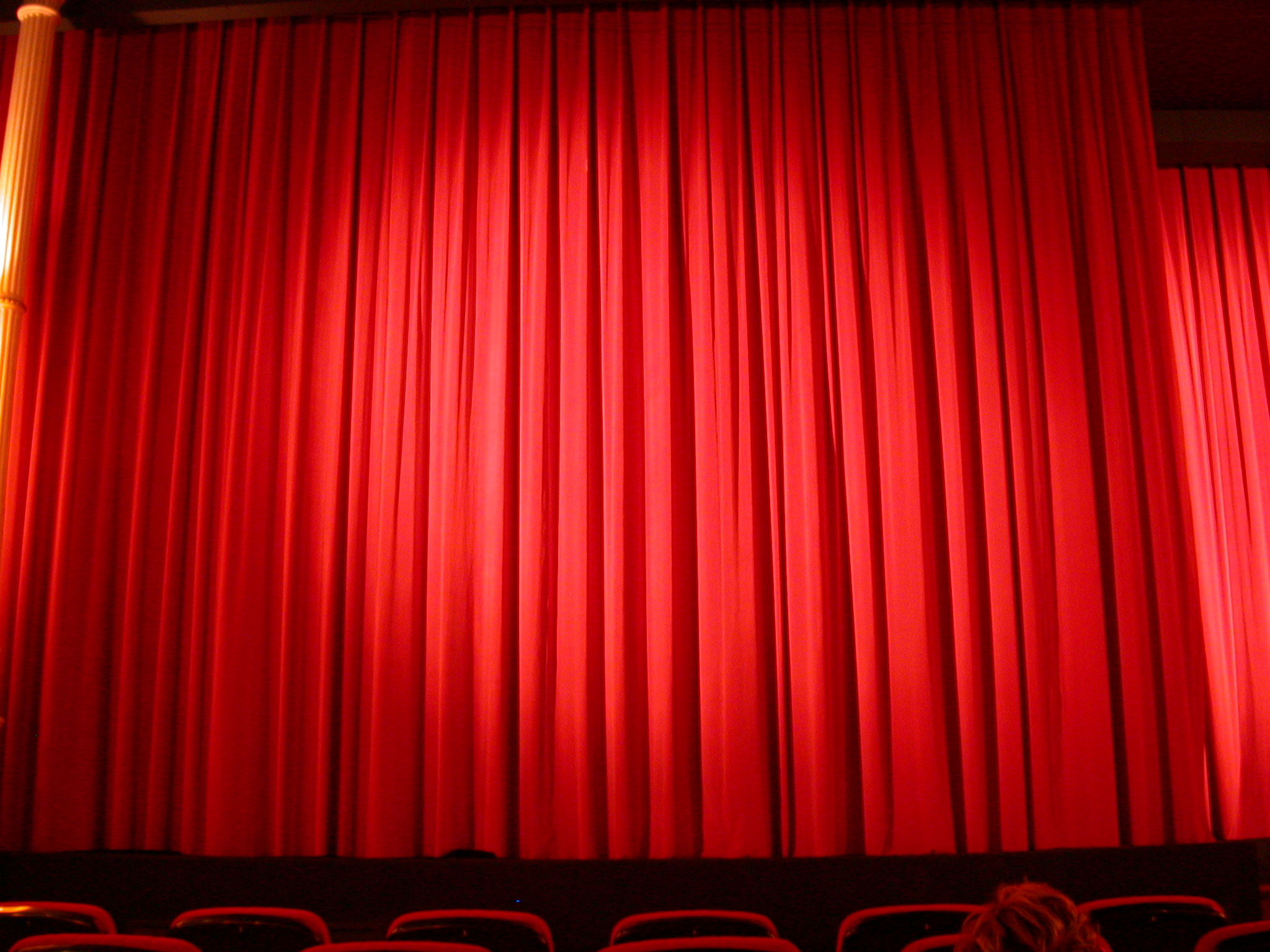 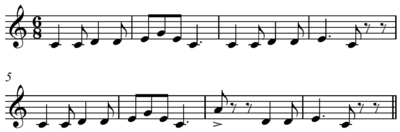 La melodía
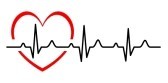 El ritmo
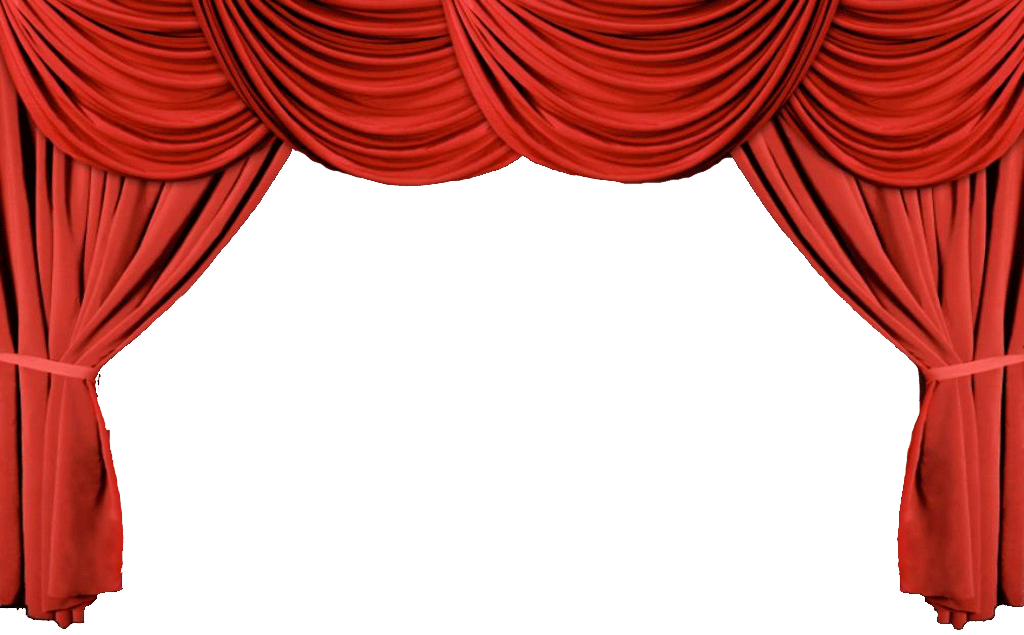 El teatro
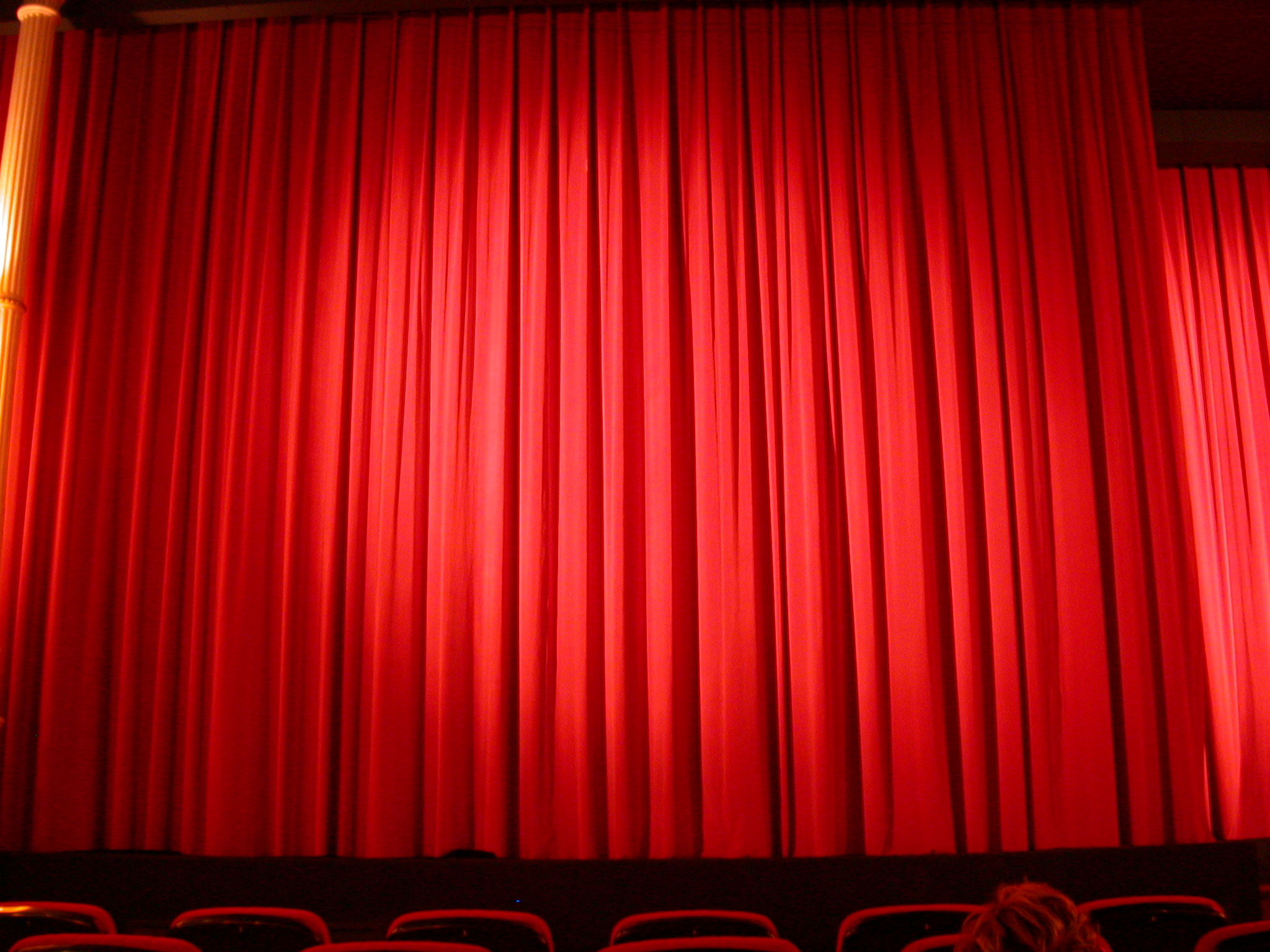 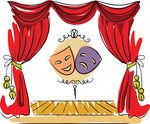 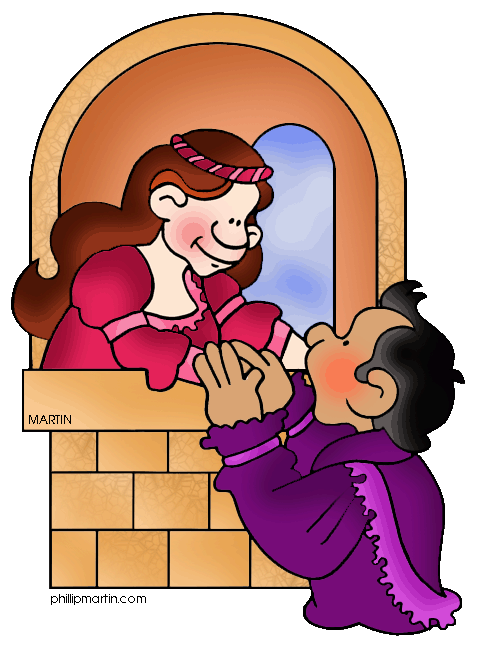 La obra del teatro
El drama
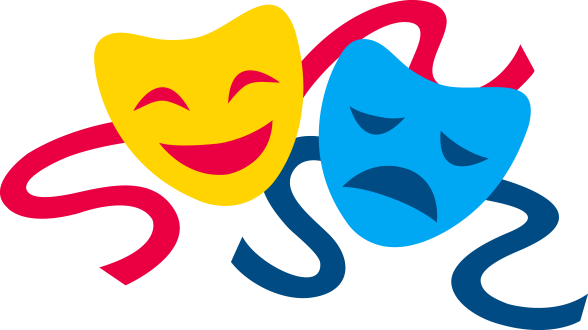 La comedia
La tragedia
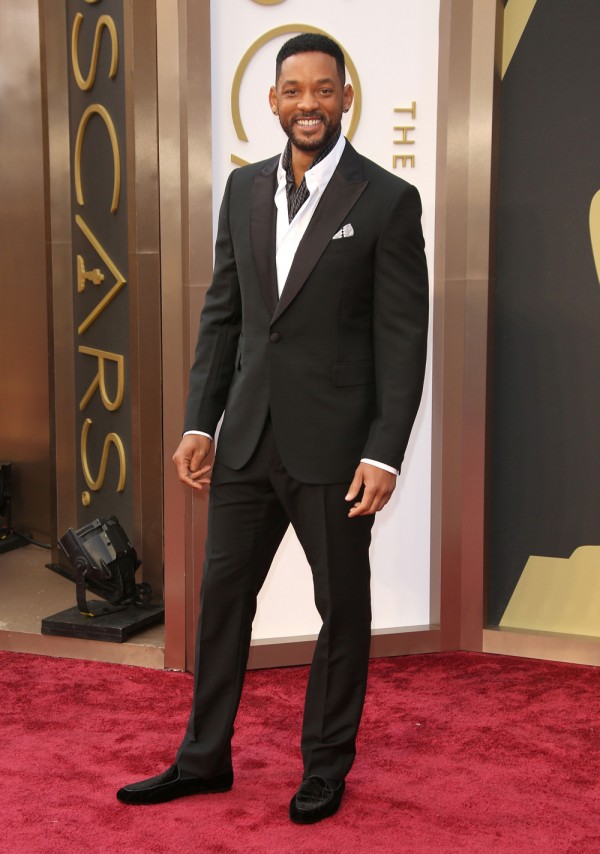 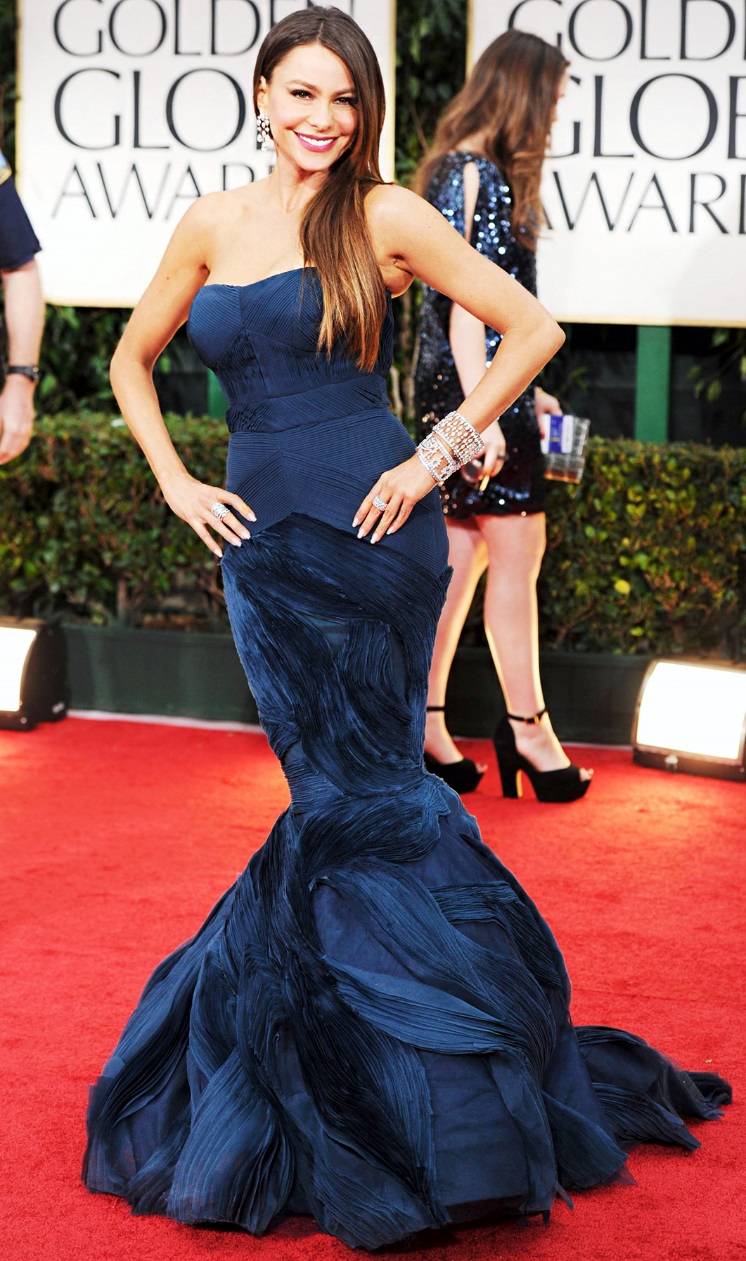 El actor
La actriz
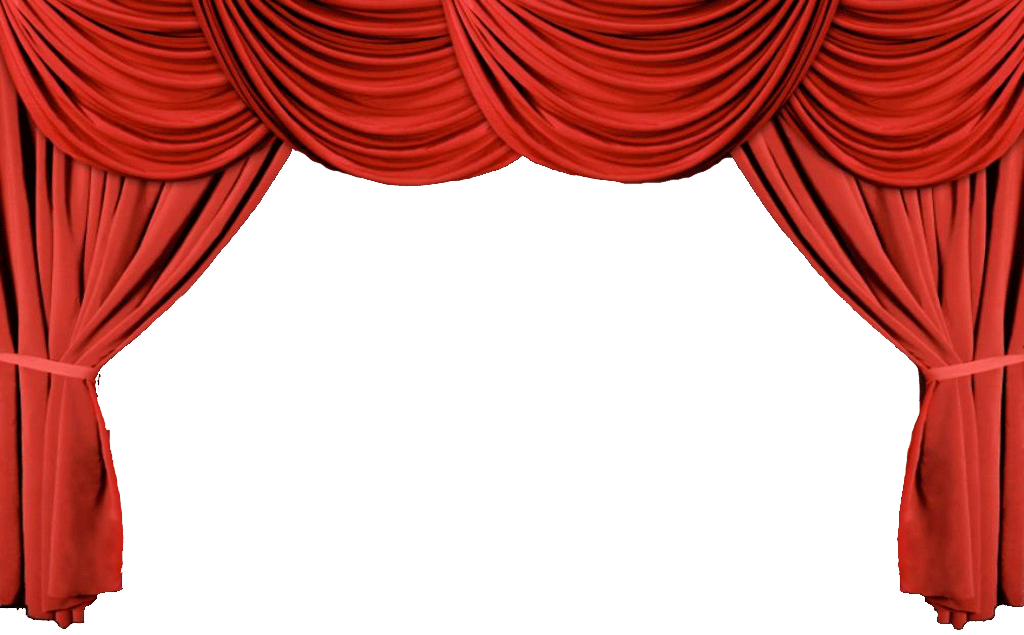 Más Vocabulario
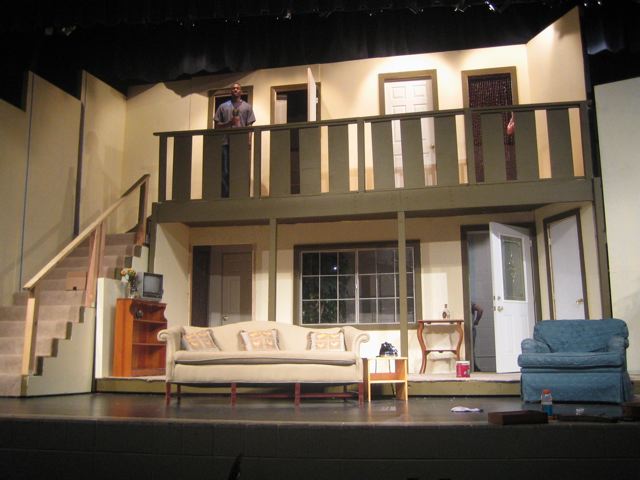 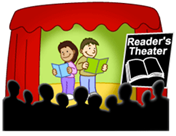 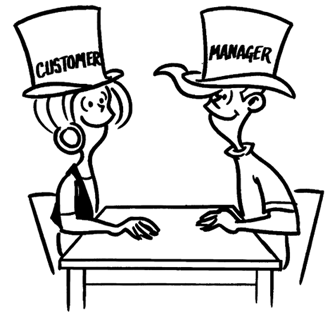 El escenario
La función
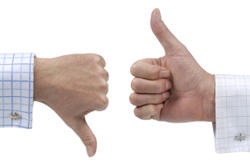 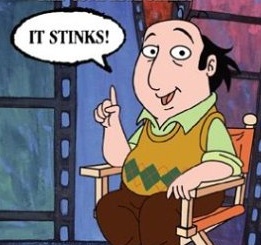 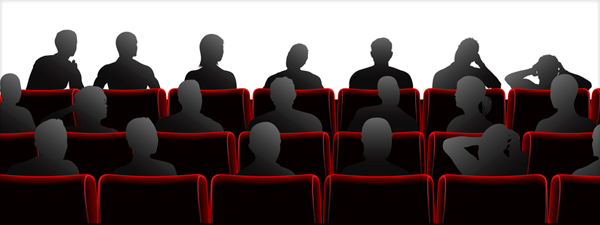 El público
La reseña / La critica
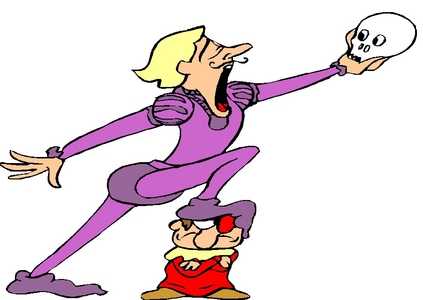 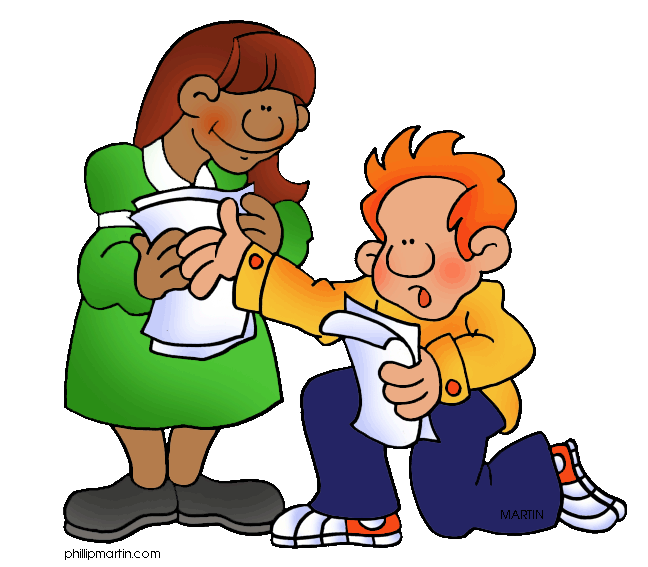 Actuar (el papel de…)  / desempeñar
Ensayar
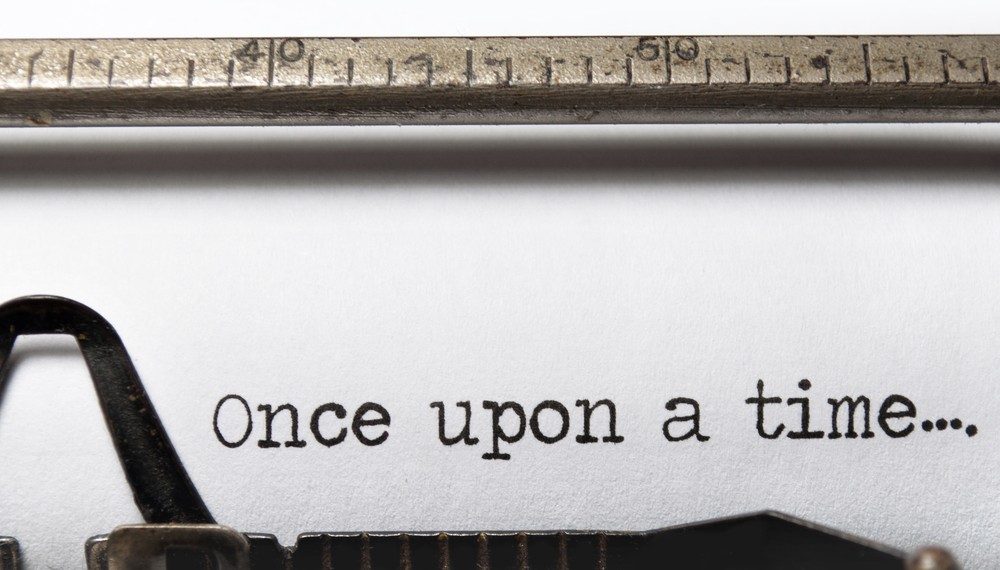 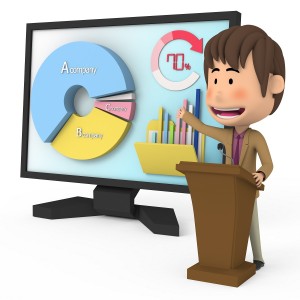 Crear (un guion)
Presentar
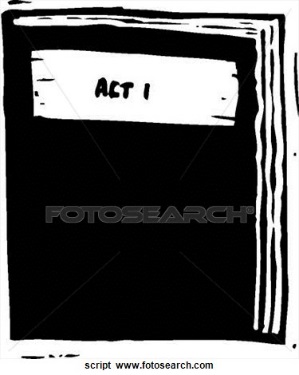 Los adjetivos…
Recomendaciones: Sigue la frase con…
Te aconsejo que… 
Es mejor que…
No te olvides de…
Sería buena idea…
Subjuntivo
Infinitivo
Te aconsejo que vayas al teatro a las ocho.
Sería buena idea ir al teatro a las ocho.
Cada quien tiene su gusto
Frases para invitar a alguien
Frases para rechazar (no aceptar)
¿Quieres  ir a ver…?
¿Te interesa ir a…?
¿Me acompañas a…? 
¿Por qué no vamos a…?
Gracias por invitarme, pero ya lo(la) he visto.
Lo siento, pero ya tengo otros planes / otro compromiso.
Gracias pero tengo mucho que hacer. La próxima vez iré.
Hoy no, gracias.  ¿Por qué no lo dejamos para la próxima semana?